Пословицы
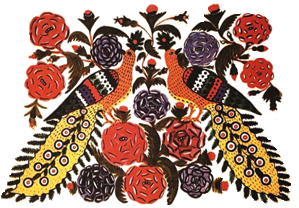 Применяем 
аналитическое 
мышление
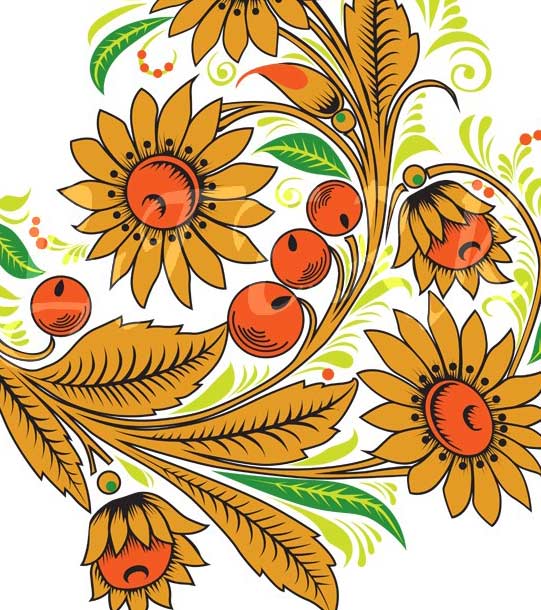 УМОМ
КОЛИ
ХРЕБТОМ
БЕРЁШЬ
НЕ
ВСЁ
ХВАЛИСЬ
,
А
ЧЕЛОВЕК
КРАСНА
ПЕРОМ
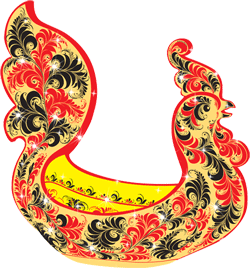 УЧЕНЬЕМ
,
ПТИЦА
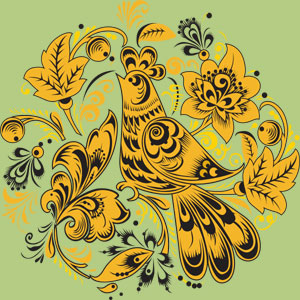 ЗВЁЗДЫ
НЕБО
-
ПОЯВЯТСЯ
УКРАСЯТ
ЗНАНИЯ
УМ
ЯВЯТСЯ
УКРАСЯТ
,
-
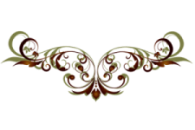 ДОРОЖЕ
СЛОВО
МЁРТВОЙ
ЖИВОЕ
БУКВЫ
ДОЙТИ
ИДЁШЬ
УЗНАТЬ
МОЖНО
ТОГДА
;
КОГДА
КОГДА
УЧИШЬСЯ
,
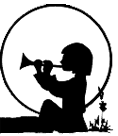 ЛИШЬ
ТОГДА
,
ЛИШЬ
МОЖНО
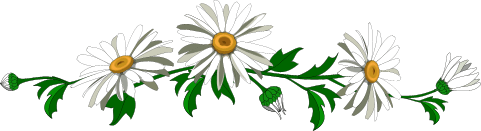 В
ПЛАВАТЬ
ПОКА
НЕ
ВОДУ
ПОПАДЁШЬ
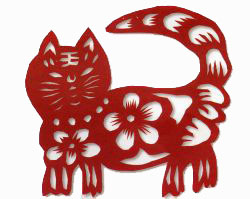 ,
НАУЧИШЬСЯ
НЕ
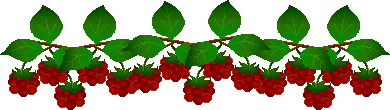 СИЛЬНЫЙ
-
ПОБЕДИТ
ЗНАЮЩИЙ
,
ОДНОГО
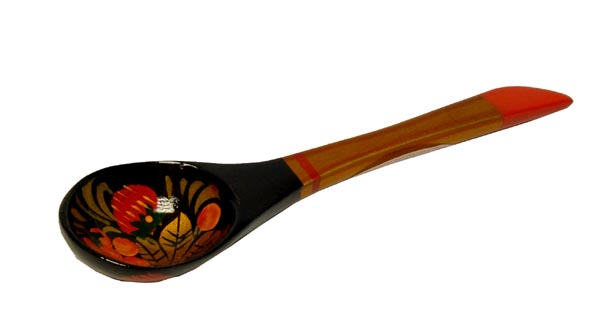 ТЫСЯЧУ
УЗНАЛ
,
ГОВОРИ
,
ЧЕМУ
УЧИЛСЯ
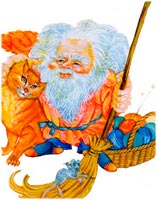 НЕ
А
ЧТО
,
ГОВОРИ
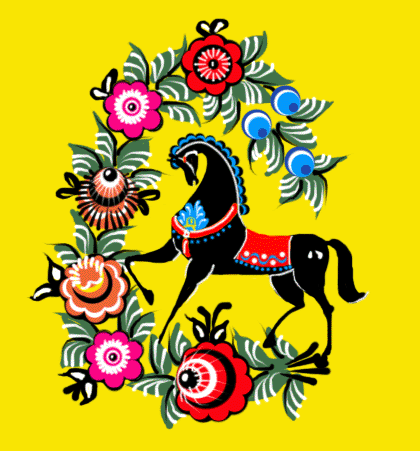 ЗНАНИЯ
НЕТ
НИЧЕГО
НЕПОЛНОГО
ОПАСНЕЙ
ХОЧЕТСЯ
КОГДА
,
НЕ
ЗНАЕШЬ
НЕ
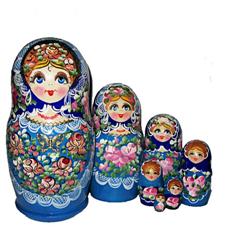 СТРАШНО
НЕ
,
КОГДА
БОЙСЯ
ЗНАТЬ
Спасибо за внимание!
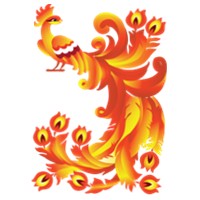